Education Test Codes from PESC
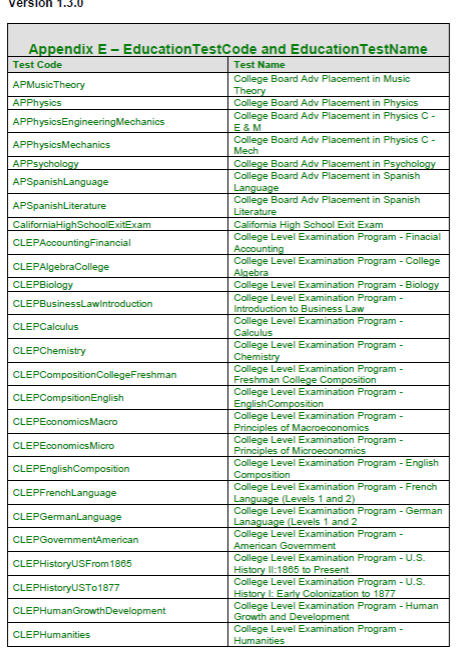 1
Education Test Codes from PESC (continued)
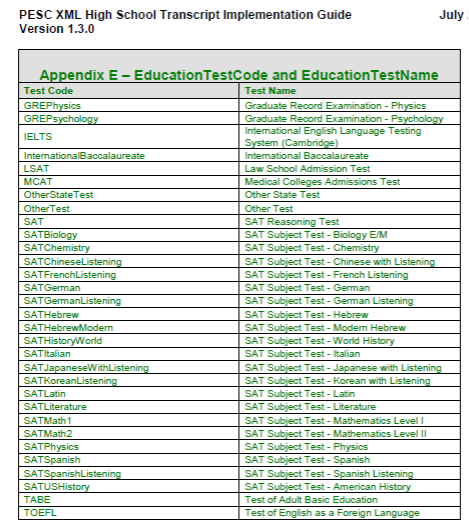 2
EducationSubtest Codes and Names
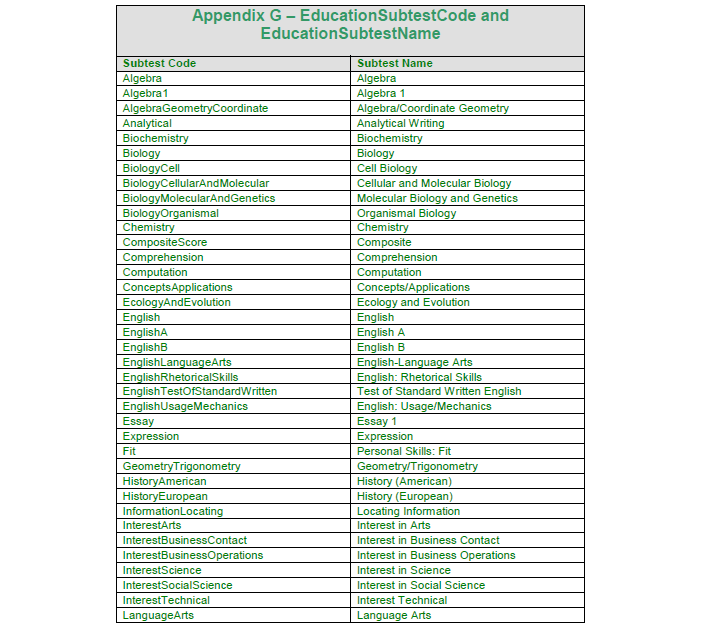 3
EducationSubtest Codes and Names
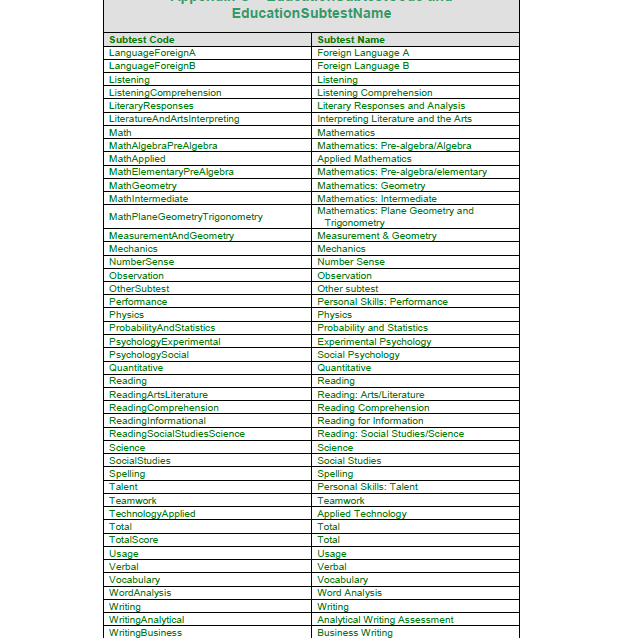 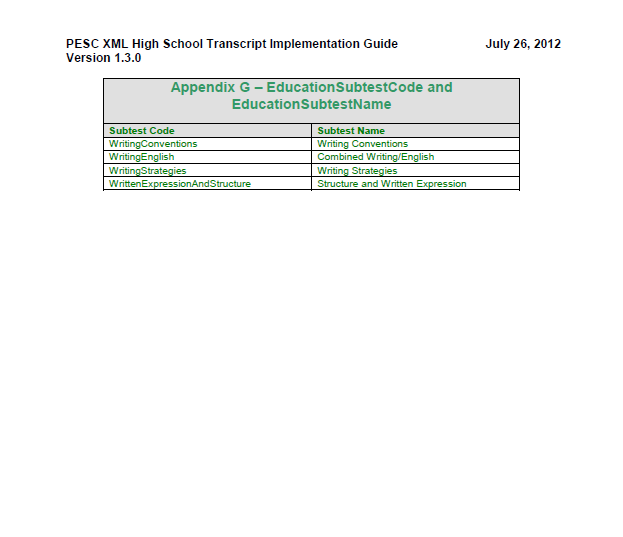 4